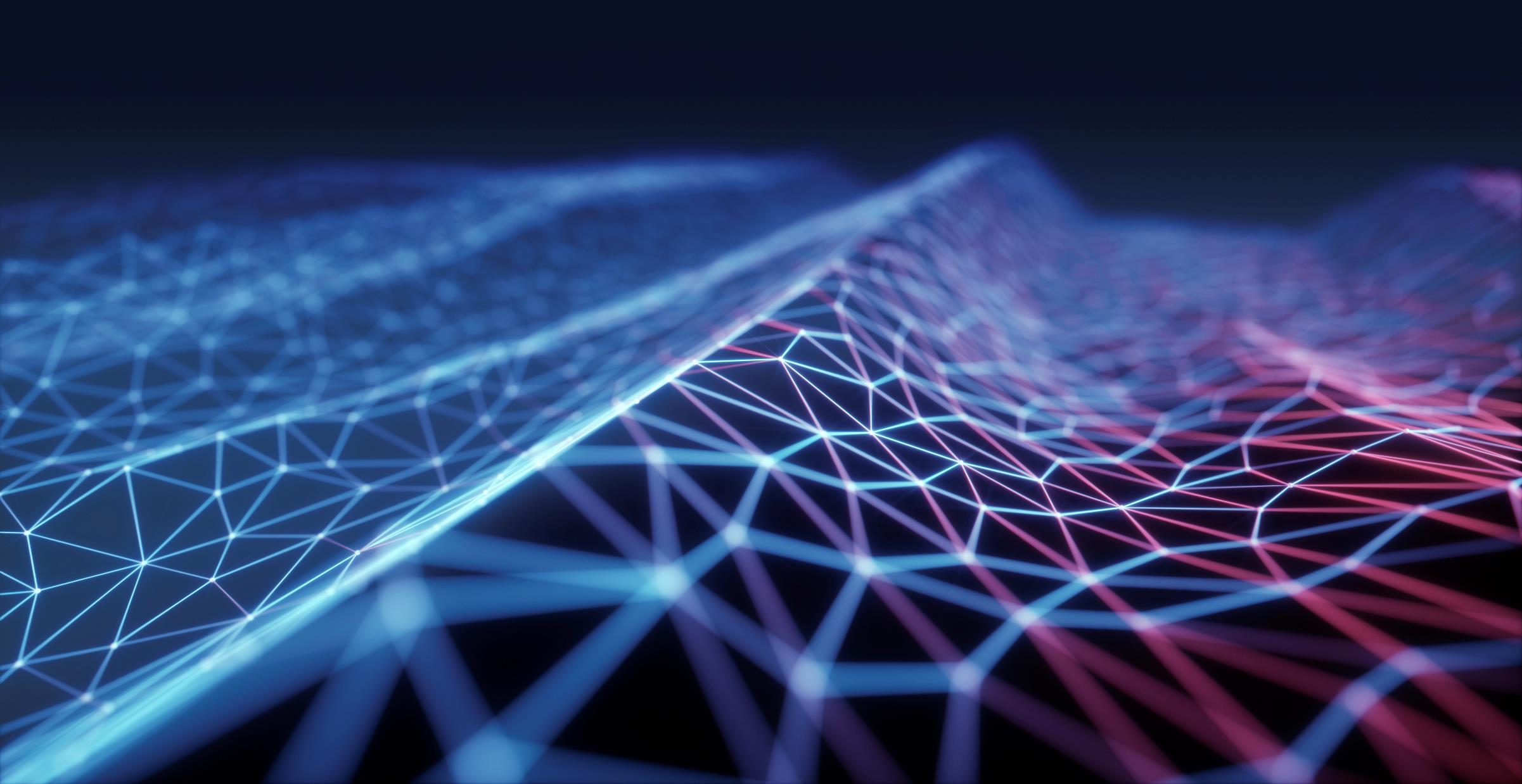 科技股利設計
技術需求
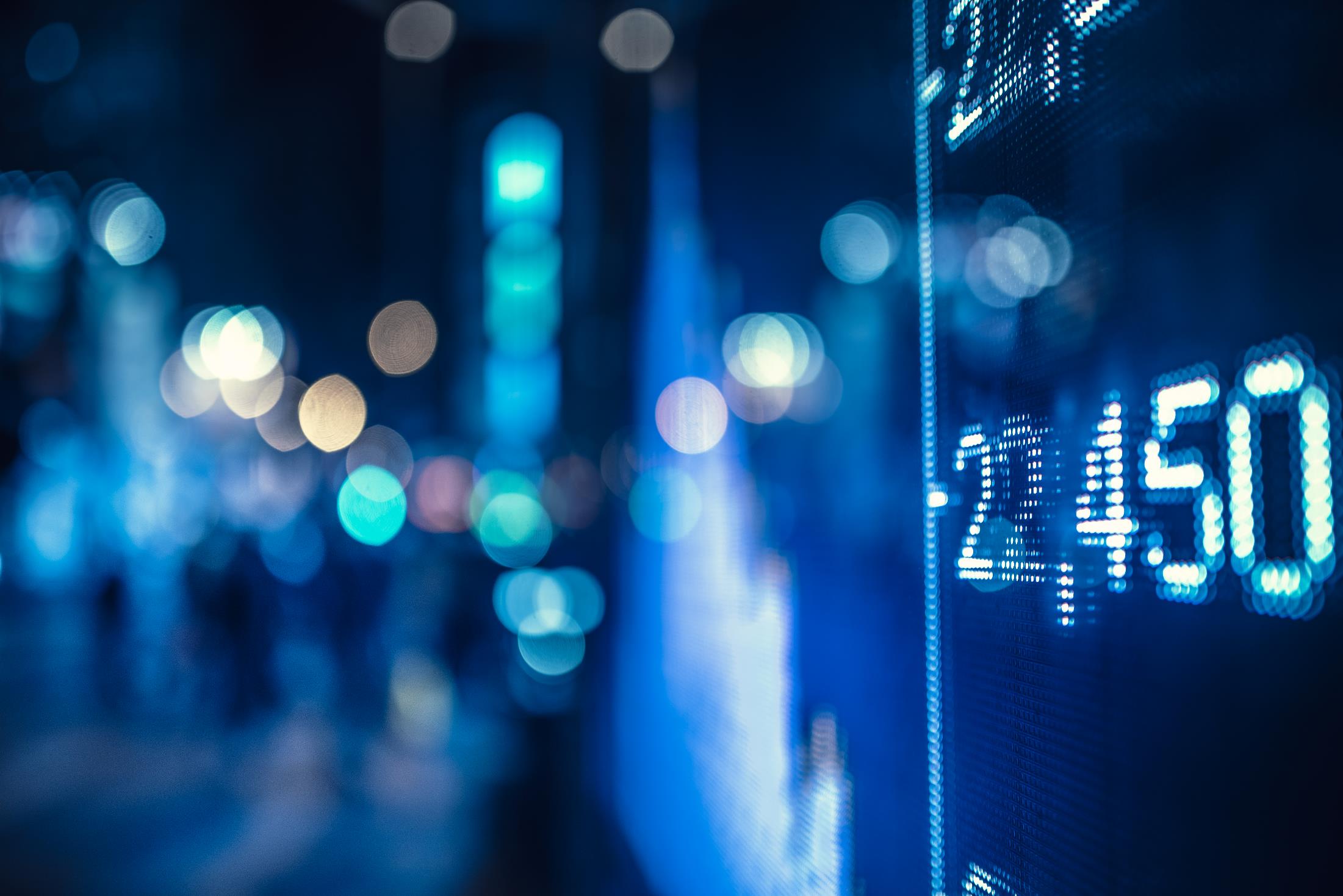 數位通訊
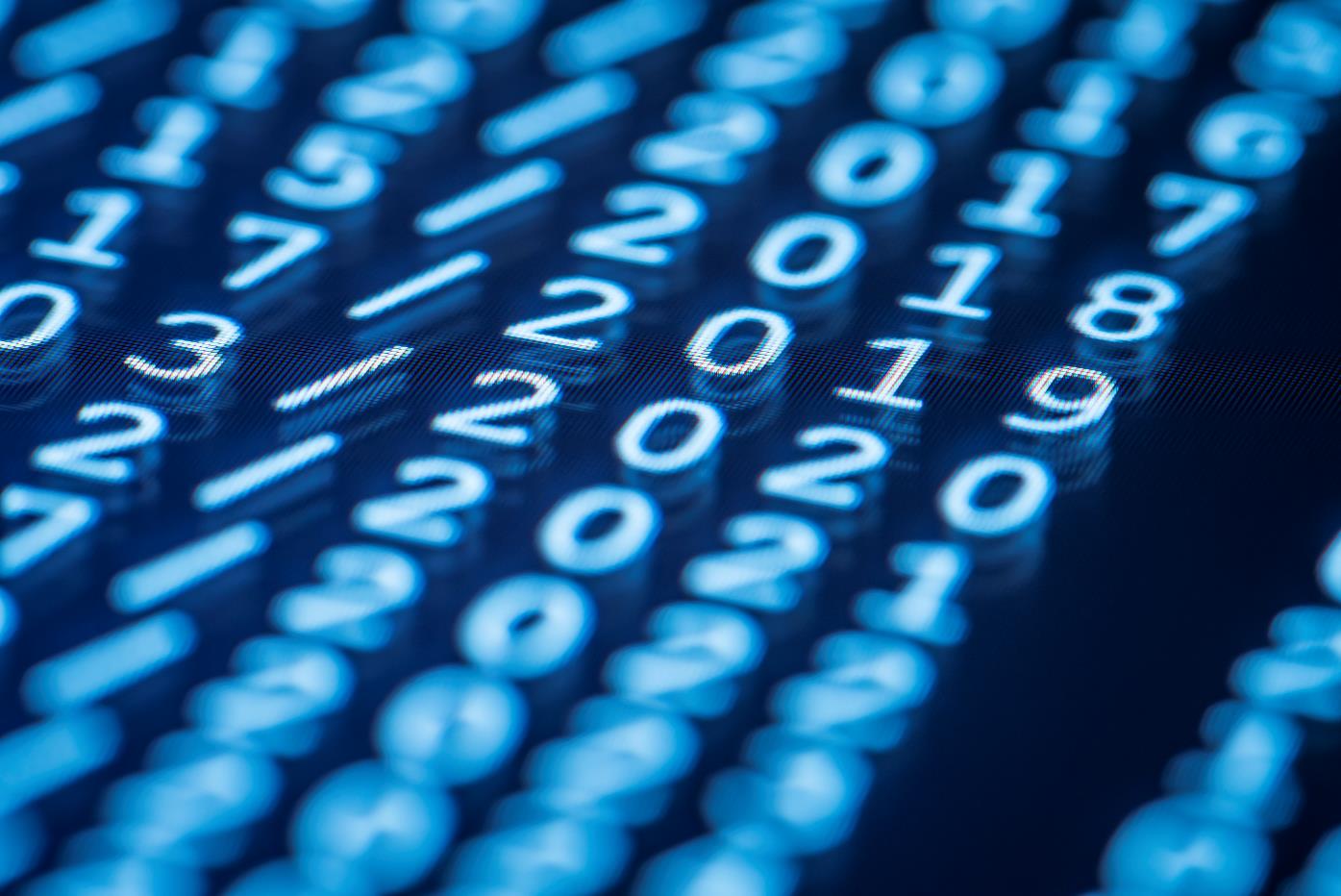 感謝您
someone@example.com